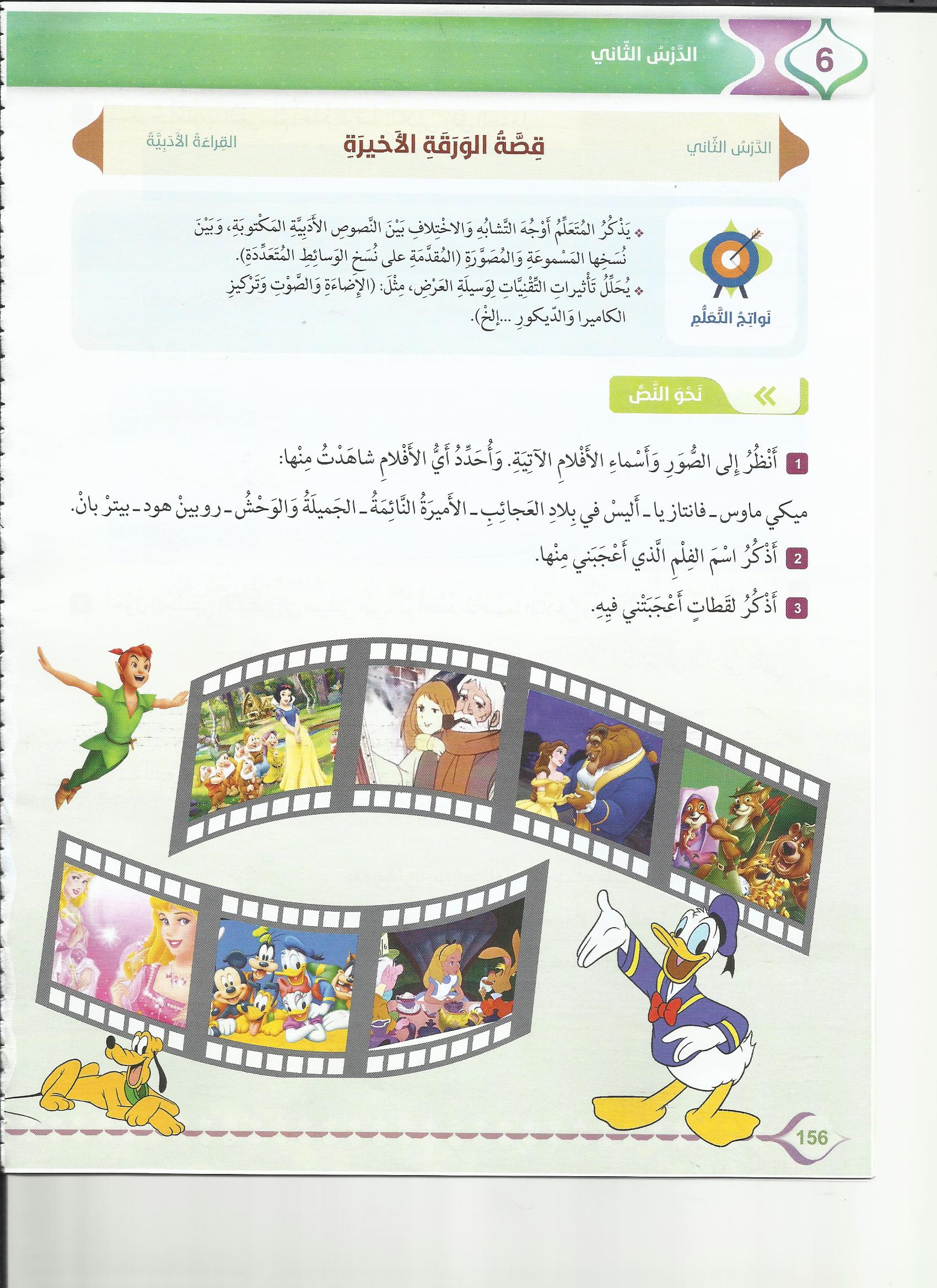 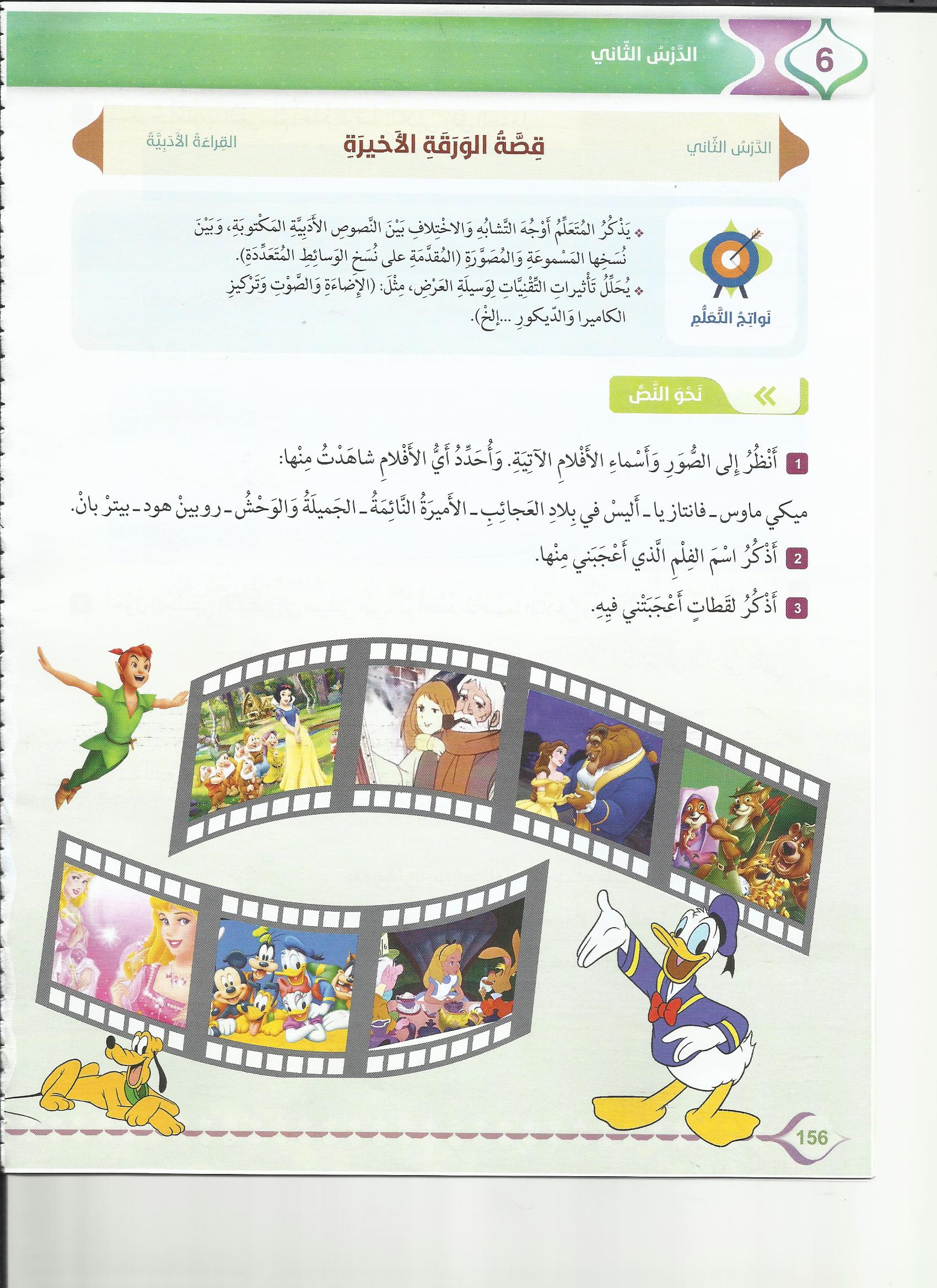 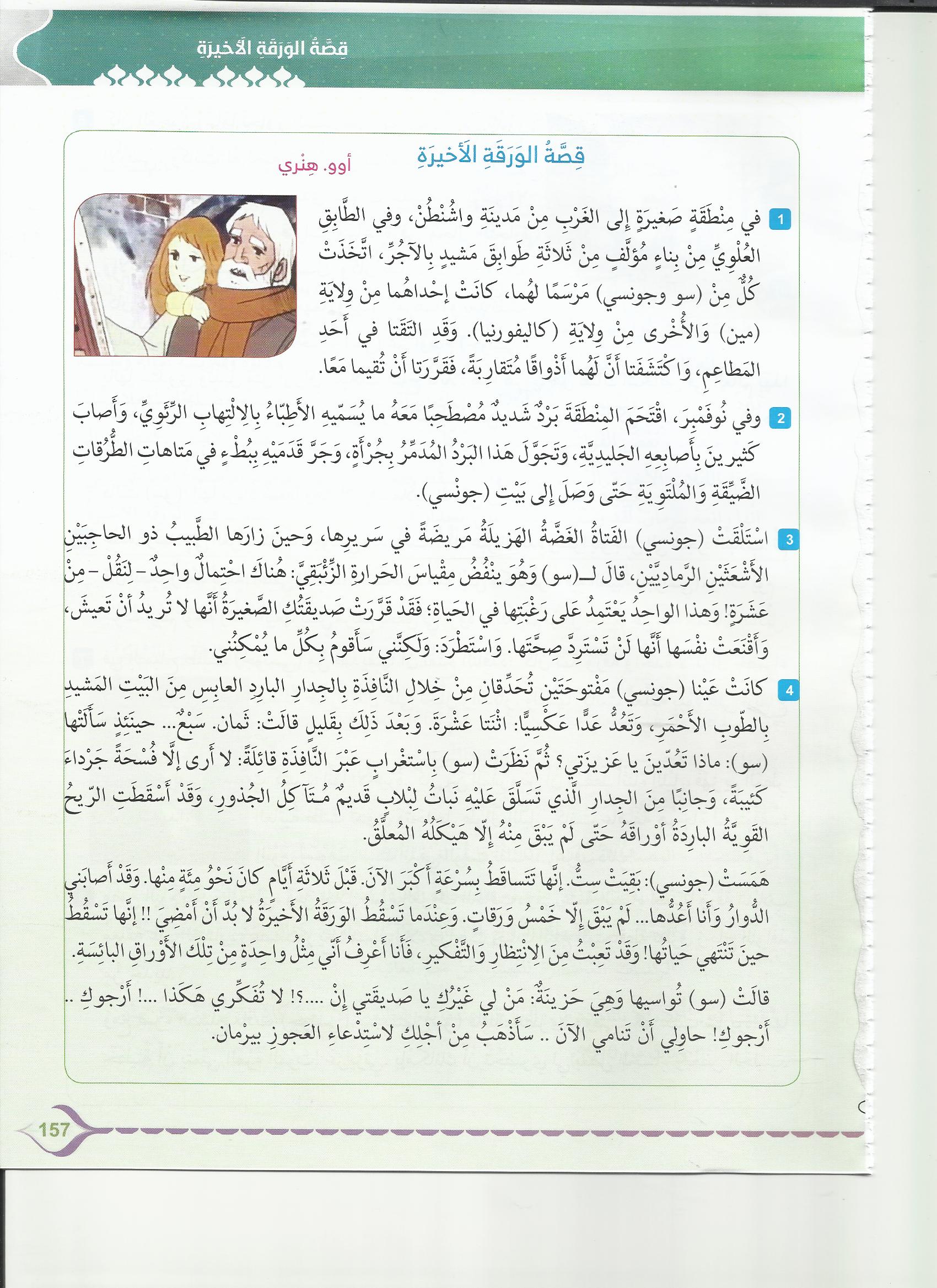 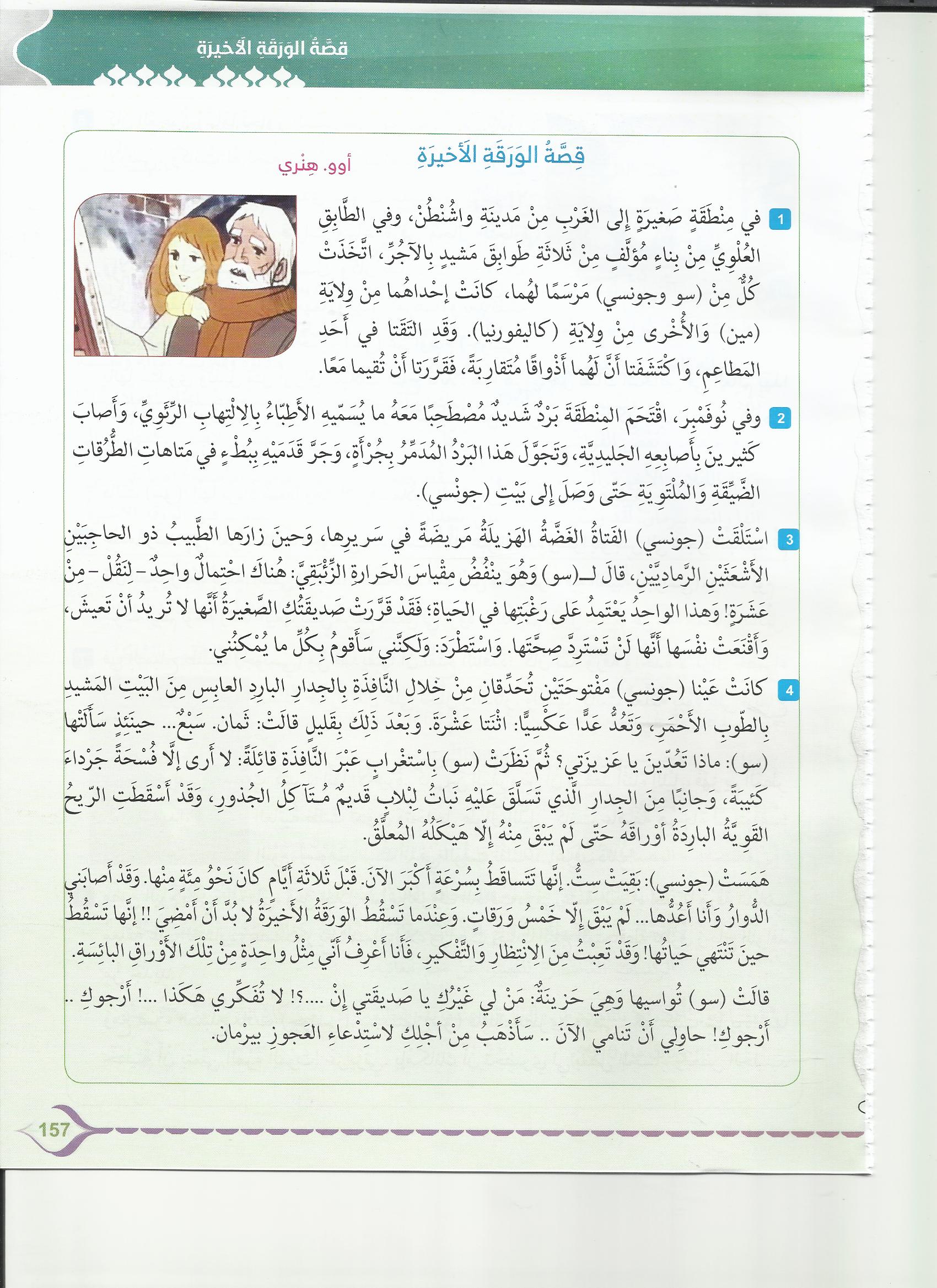 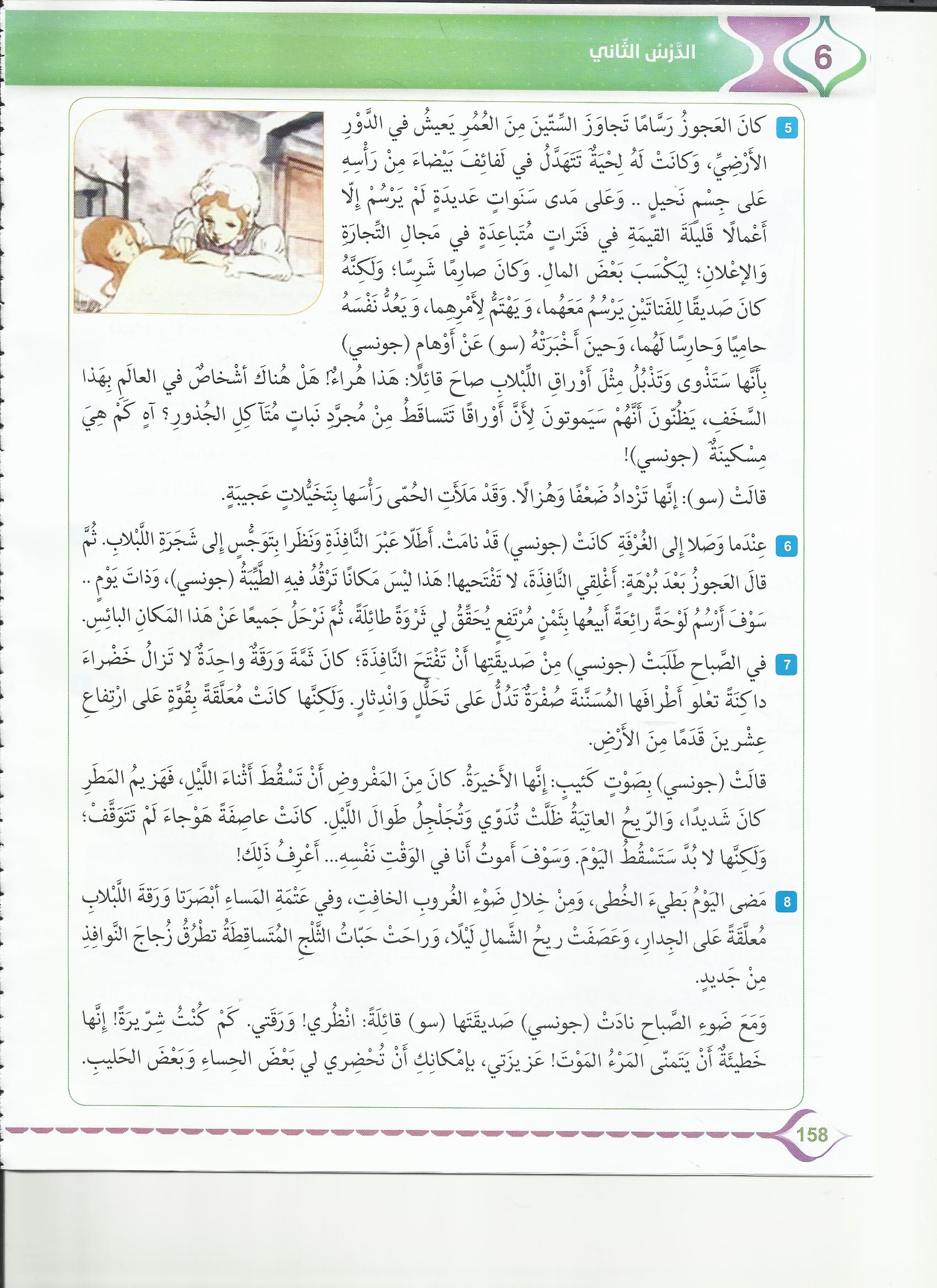 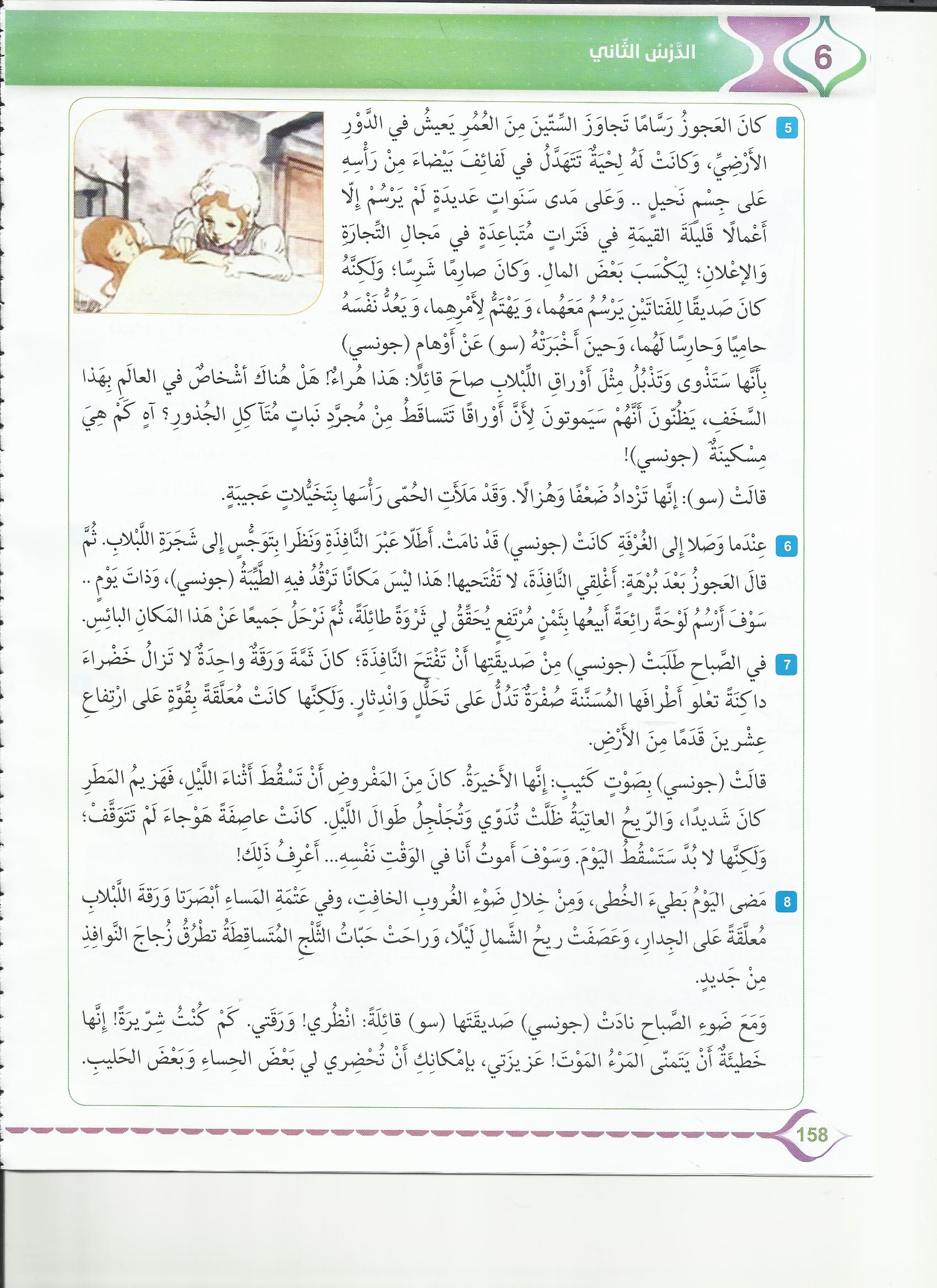 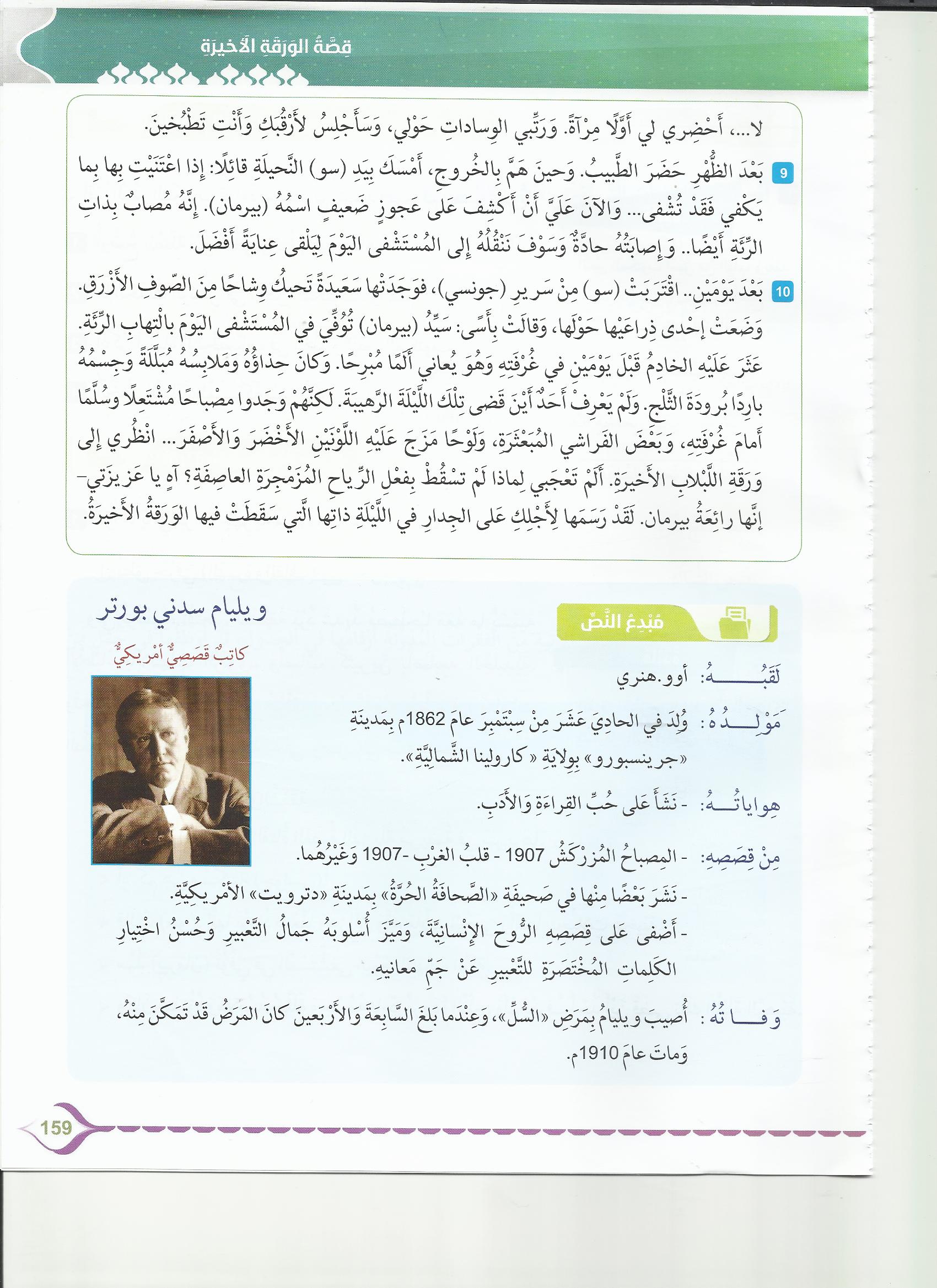 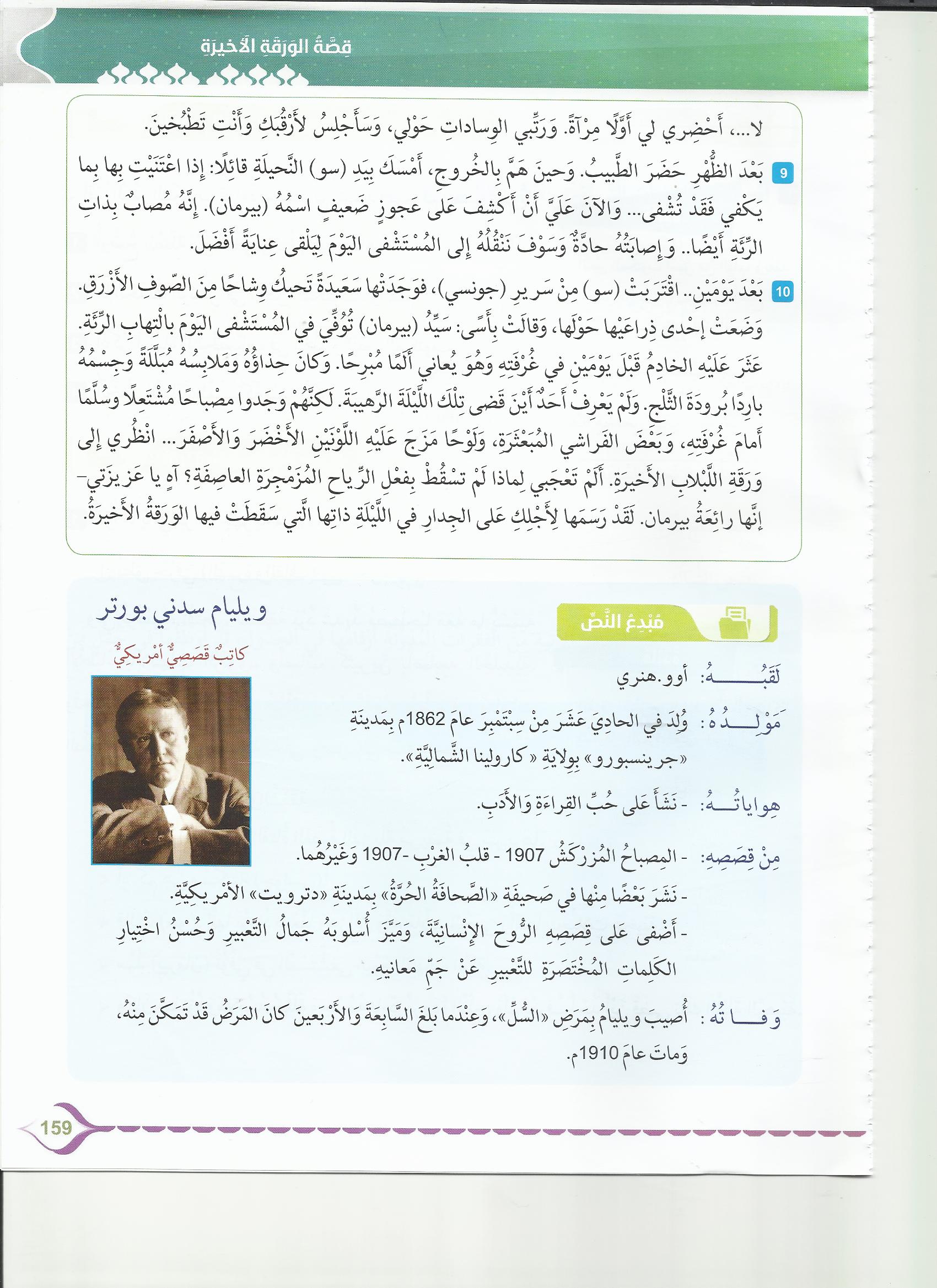 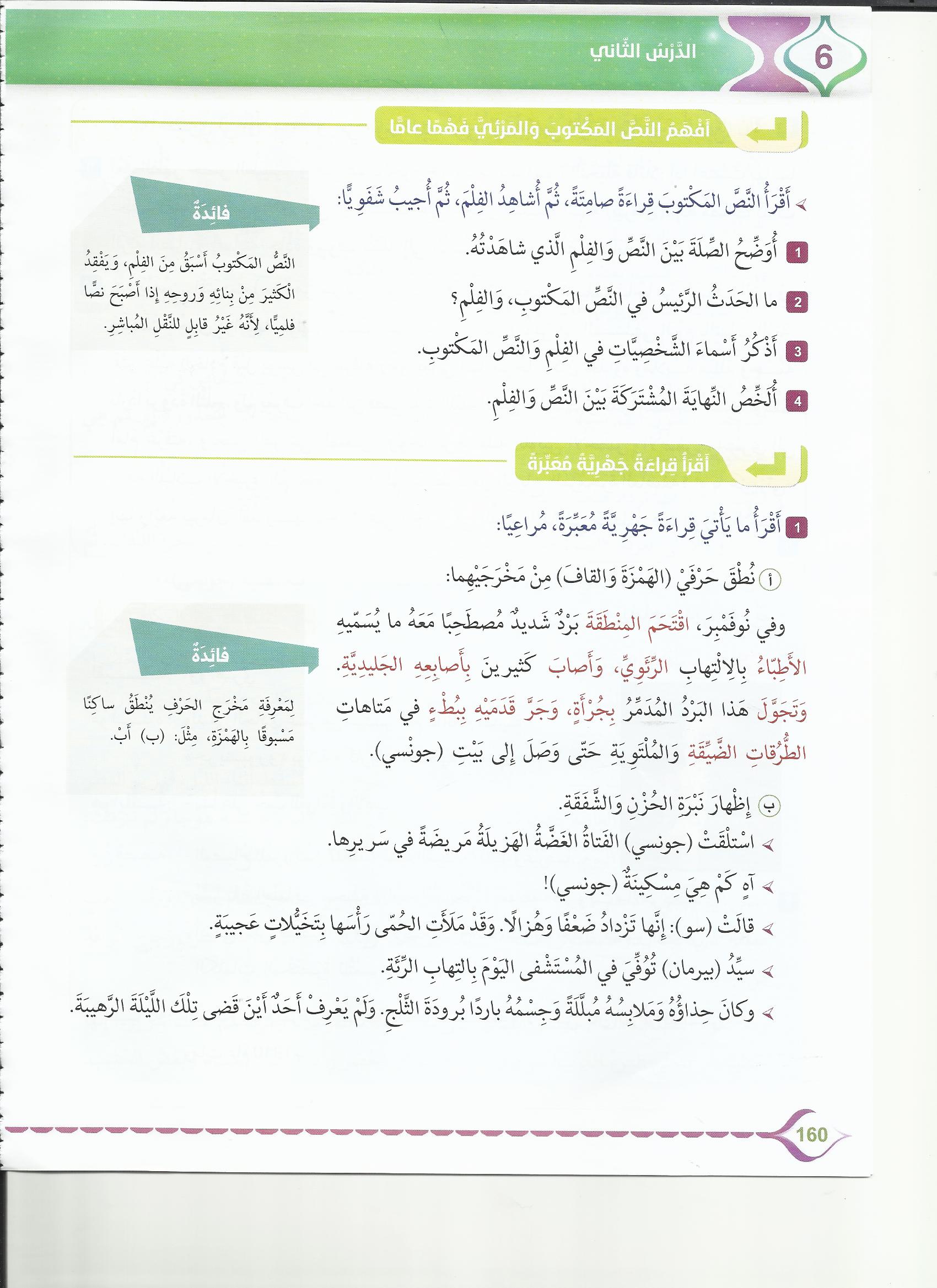 الفلم مستوحى من النص المكتوب
فقدان الصغيرة الرغبة في الحياة بعد مرضها مرضًا خطيرًا
سو – جونسي – العجوز
يضحي العجوز بنفسه ، فيخرج في ليلة عاصفة ، ليرسم الورقة الأخيرة ، مما يبث الأمل في نفس الصغيرة .
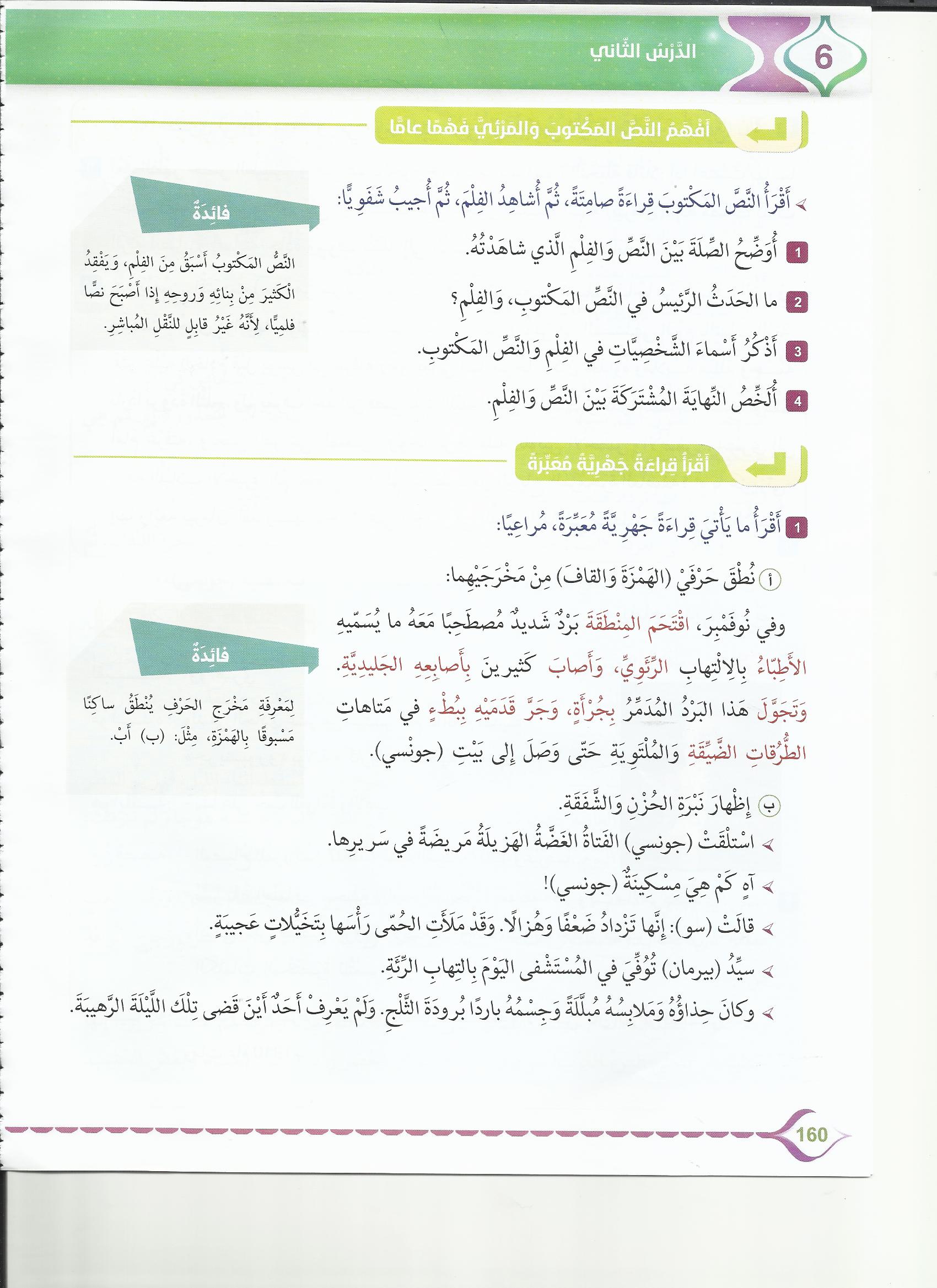 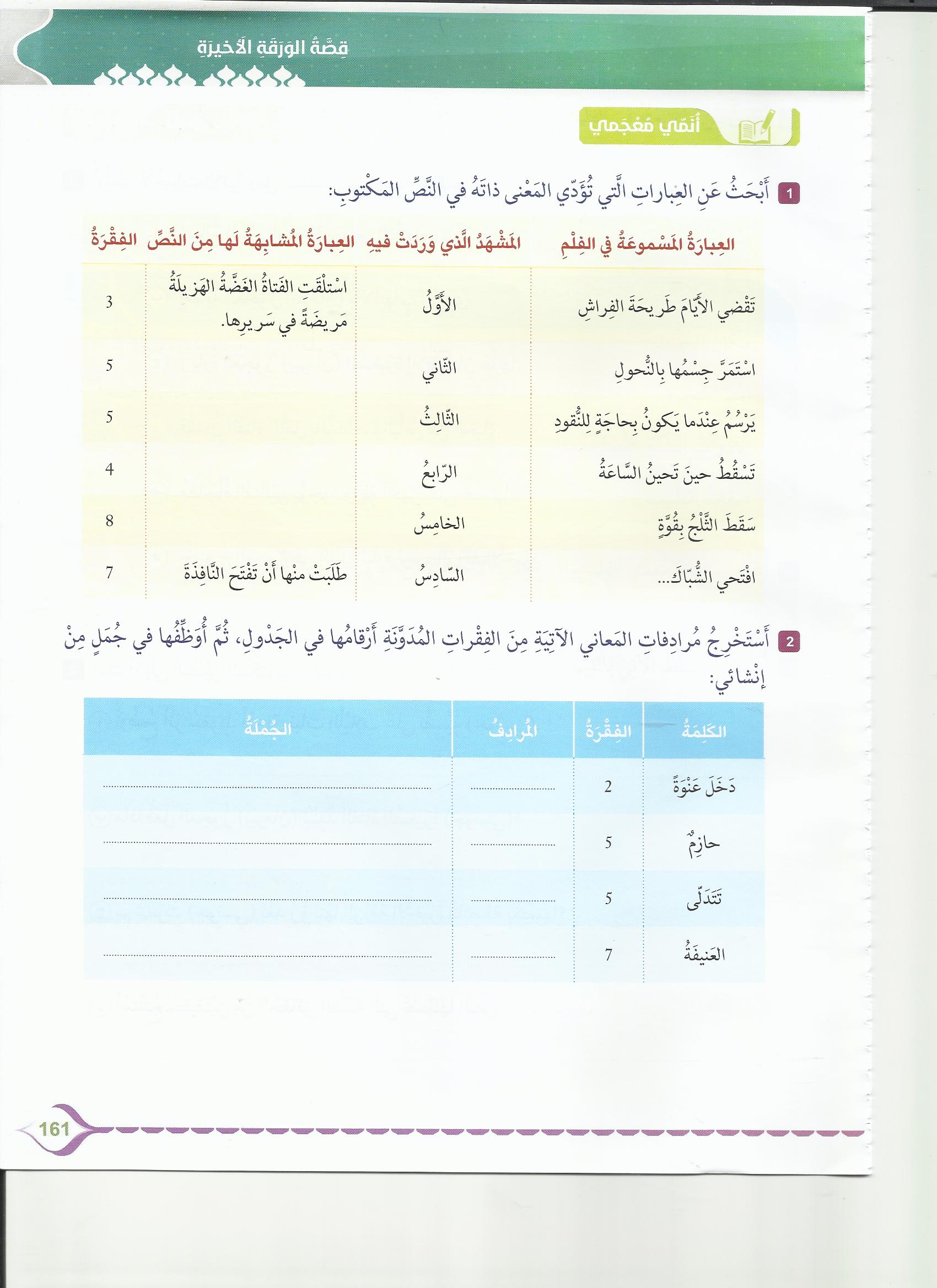 تزداد ضعفًا وهزالاً
ليكسب بعض المال
إنها تسقط حين تنتهي حياتها
وراحت حبات الثلج المتساقطة تطرق زجاج النوافذ
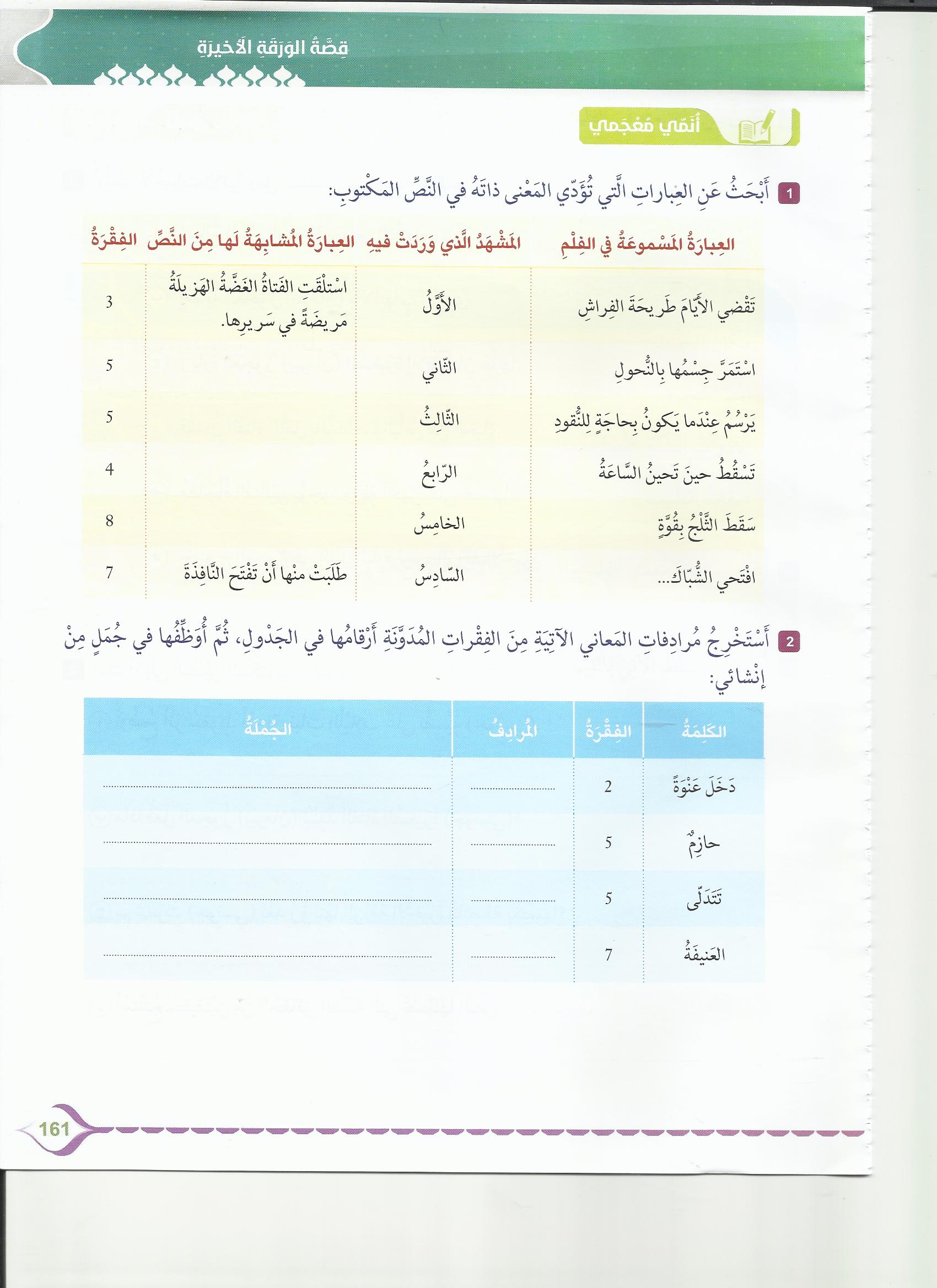 اقتحم
اقتحم اللاعب عنوة إلى الملعب
الأب صارم مع أبنائه .
صارماً
تتهدل أطراف الثوب.
تتهدل
دمرت الريح العاتية الأشجار..
العاتية
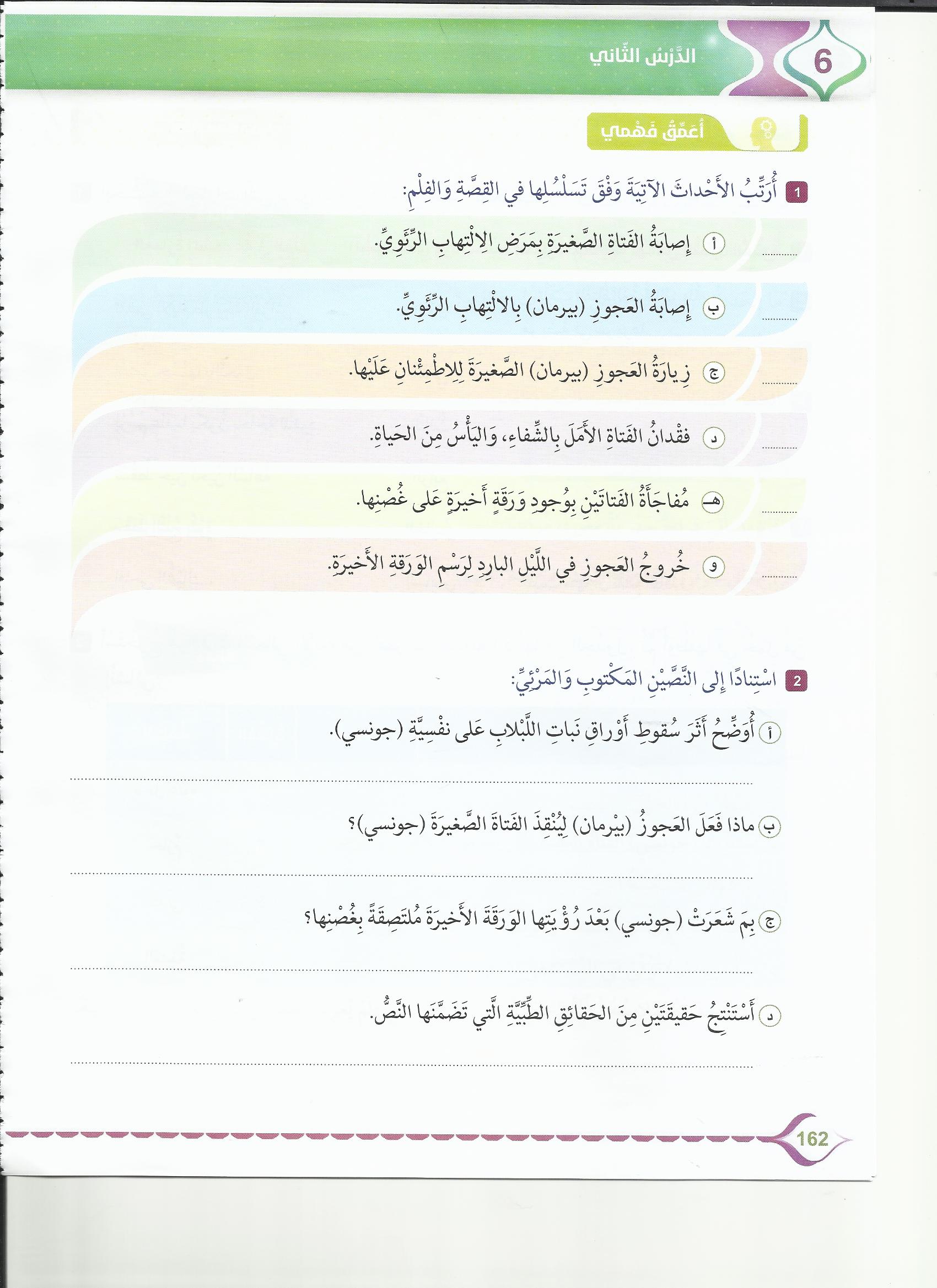 1
5
2
3
6
4
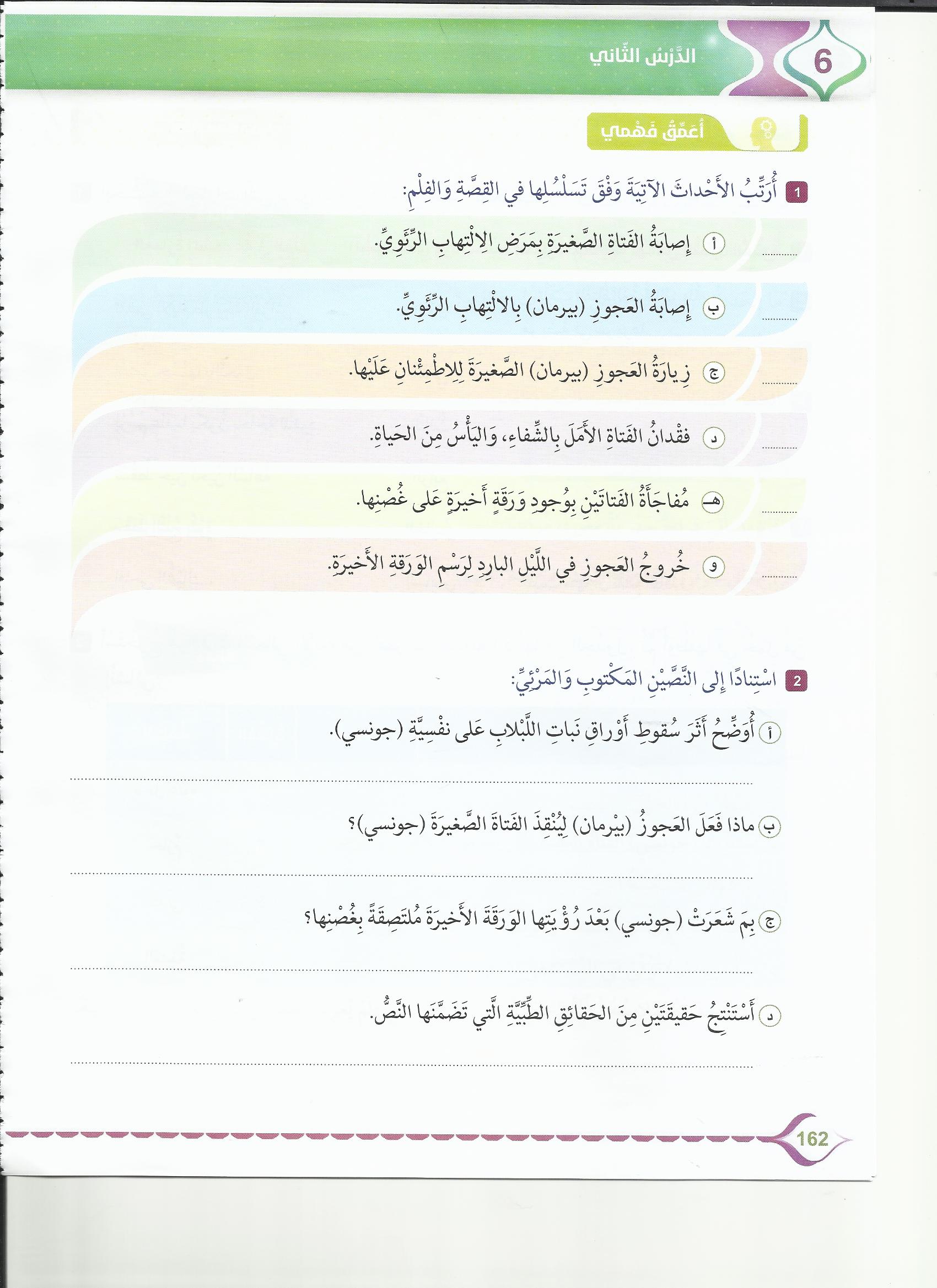 جعلها خائفة ومتشائمة حيث ترى في سقوطها نهاية لحياتها.
هدأ من خوفها وأمر بإغلاق النافذة ، ورسم لوحة تصمد فيها الورقة الخضراء
في البادية شعرت باليأس ، وفي المرة الثانية بأنها شريرة ومخطئة
التلازم بين البرد الشديد والالتهاب- تأثير لحالة النفسية على المريض
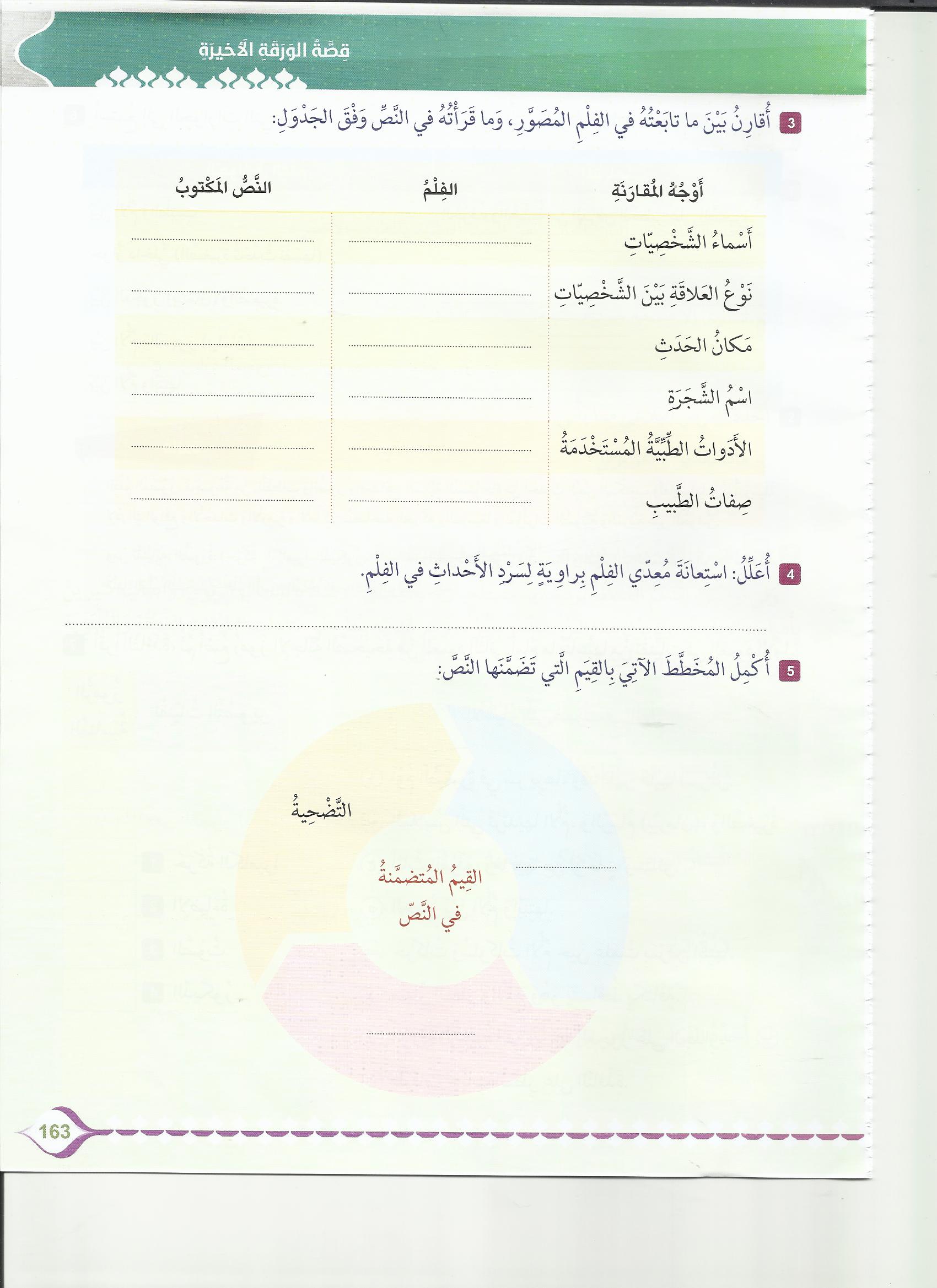 جونسي- سو -بيرمان
جون جو- الأم - بالمان
صداقة
قرابة
ضاحية في واشنطن
ضاحية في نيو يورك
اللبلاب
الكرمة
ميزان الحرارة
السماعة
له حاجبان أشعثان
أصلع ، يرتدي نظارات
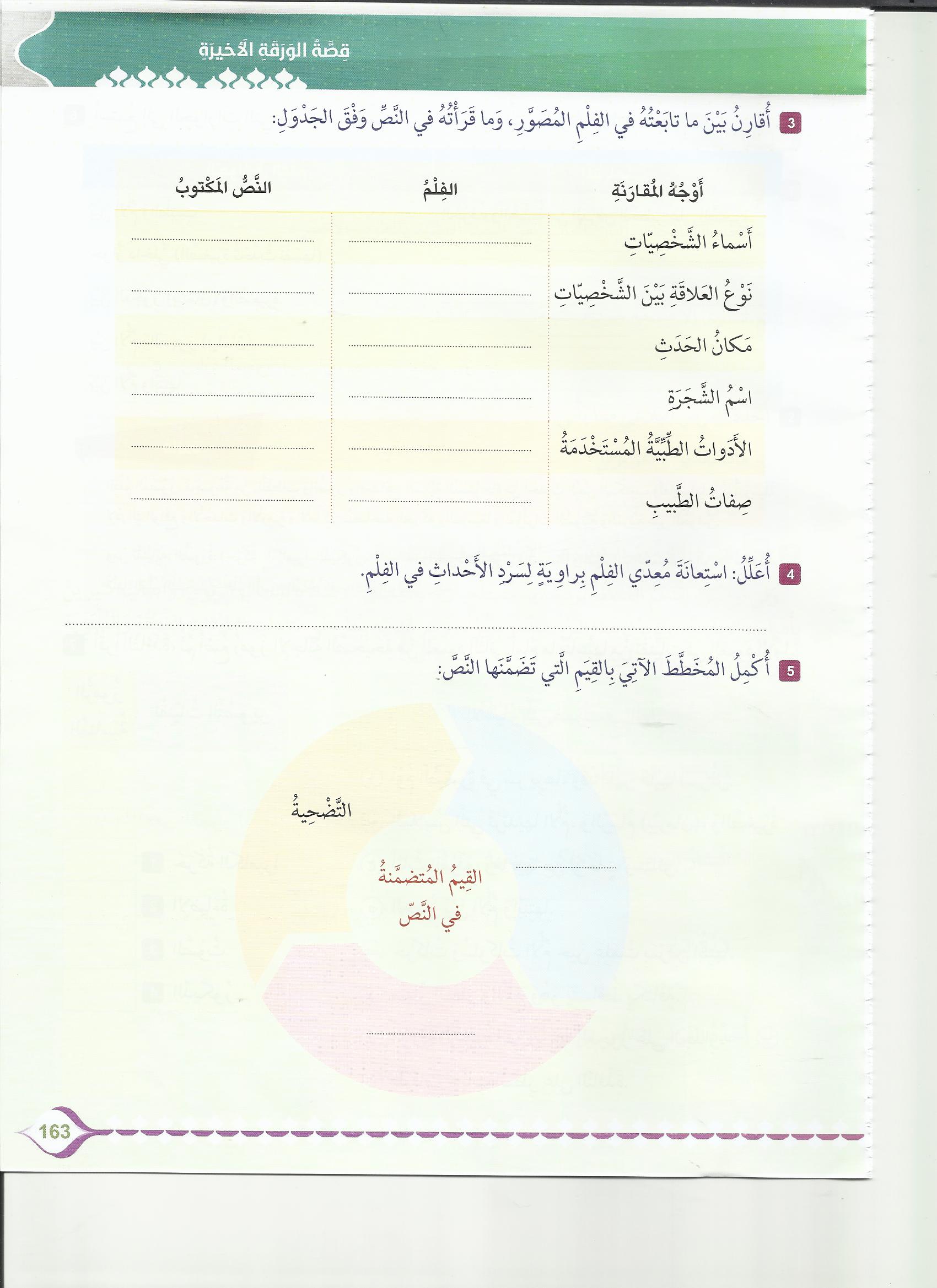 لفهم الشخصيات وبيان ملامحها ، وتطوير الأحداث
التعاون
مساعدة الآخرين
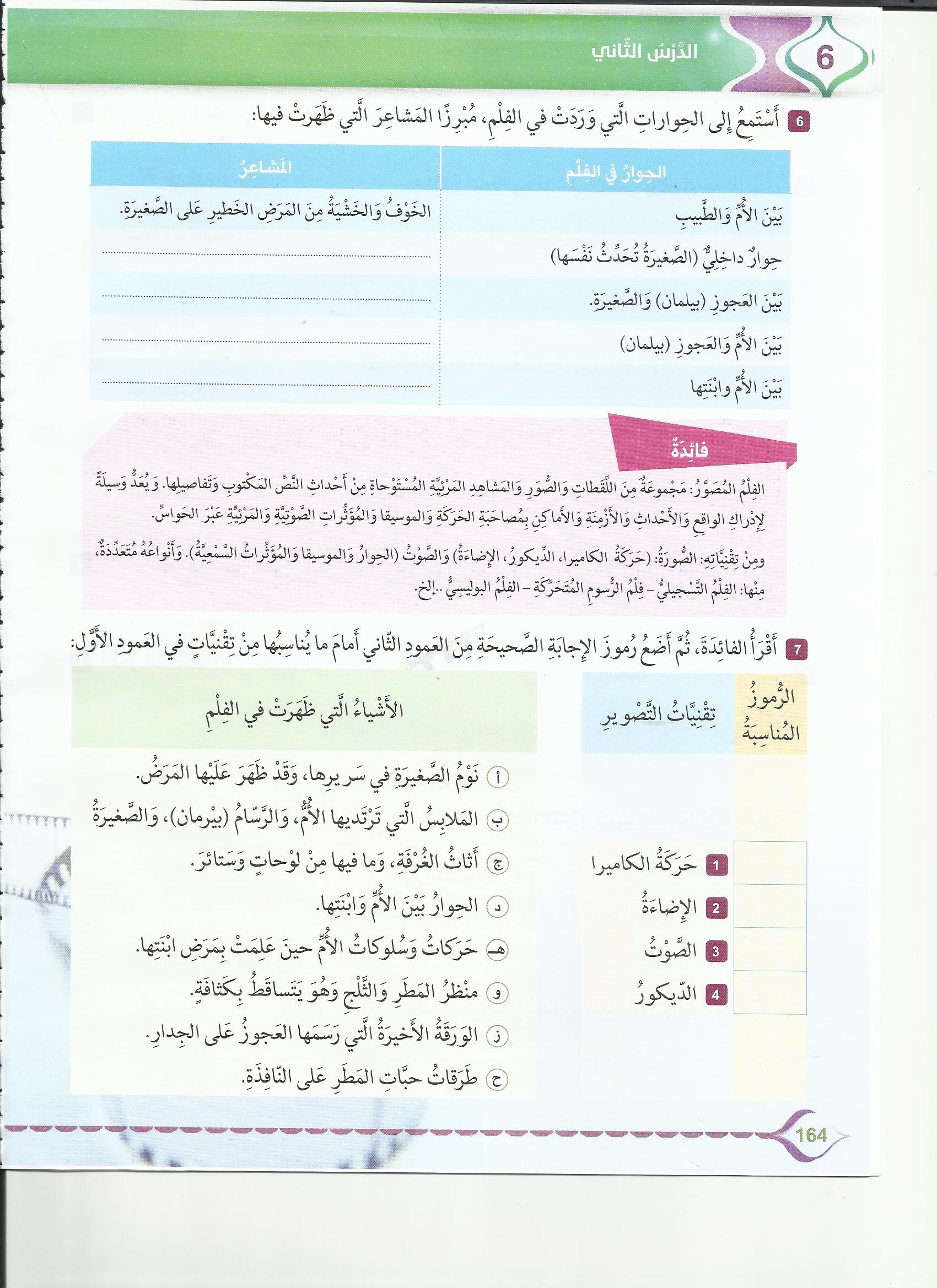 ورقة أخرى تسقط ، لقد سقط الكثير
ما الذي يسقط يا عزيزتي
كيف حالها هل تحسنت قليلاً
أرجوك لا تموتي ، لا تتركيني وحيدة
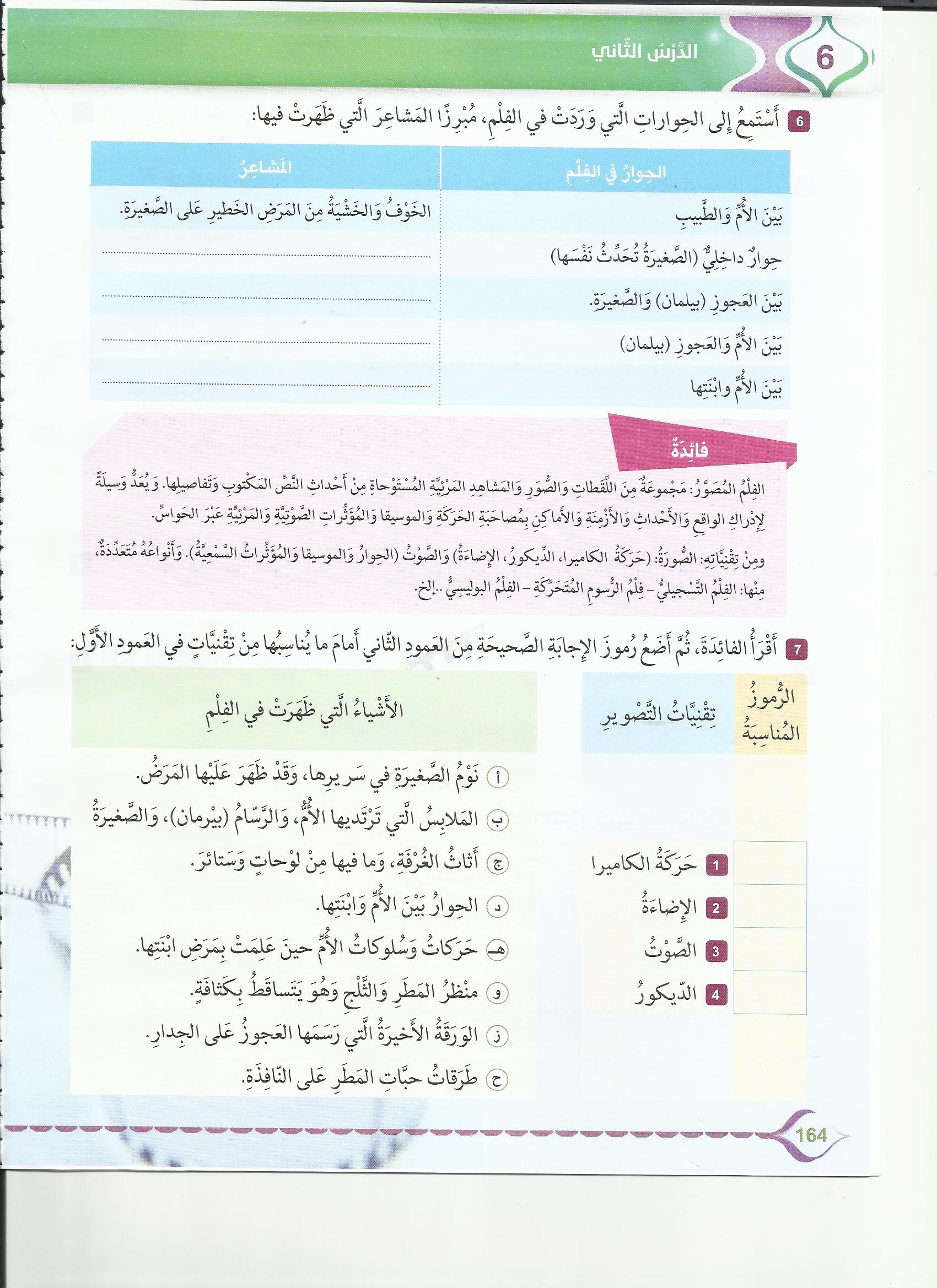 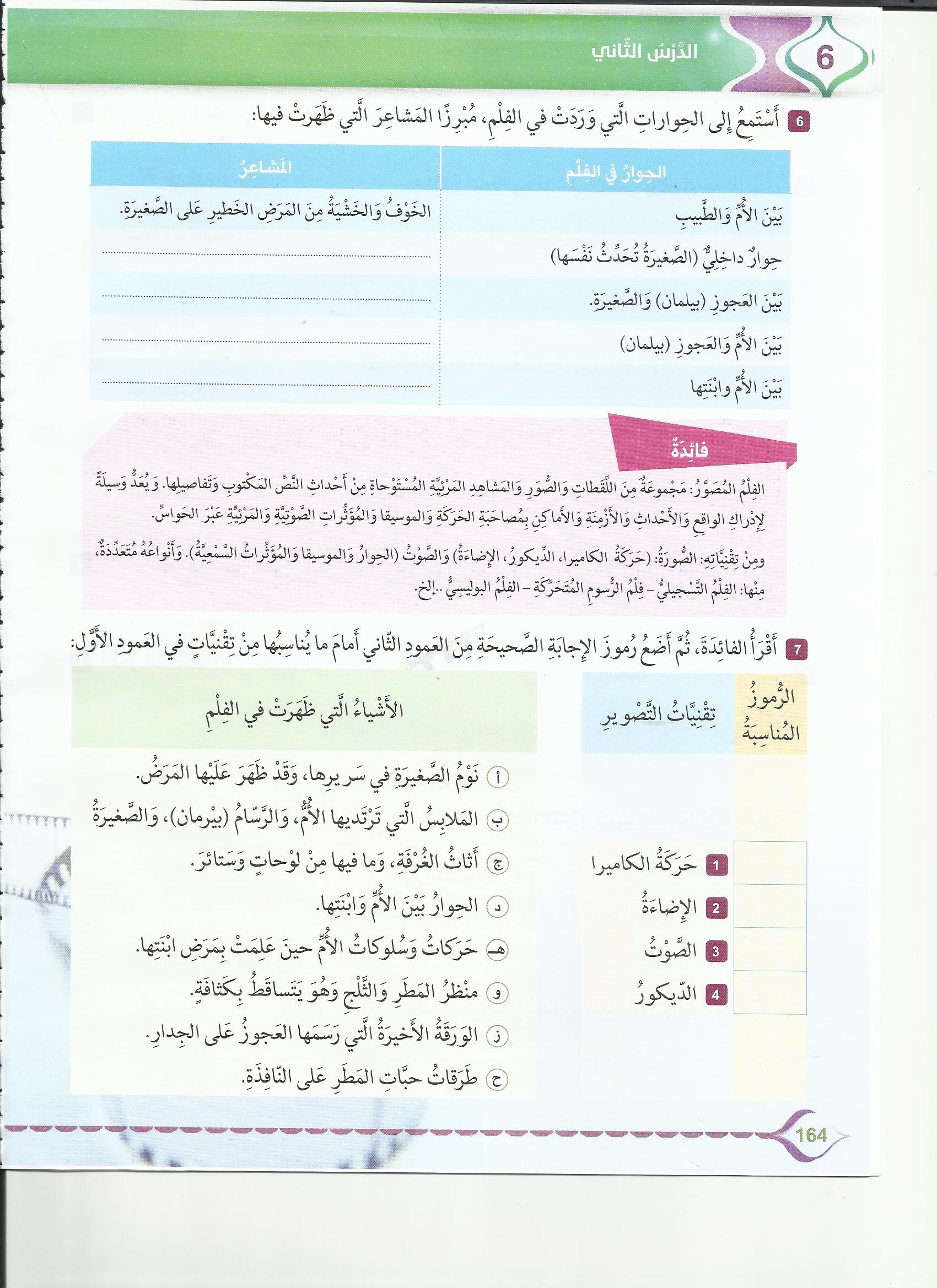 ھ.\و
ز
د\ح
أ\ب\ج
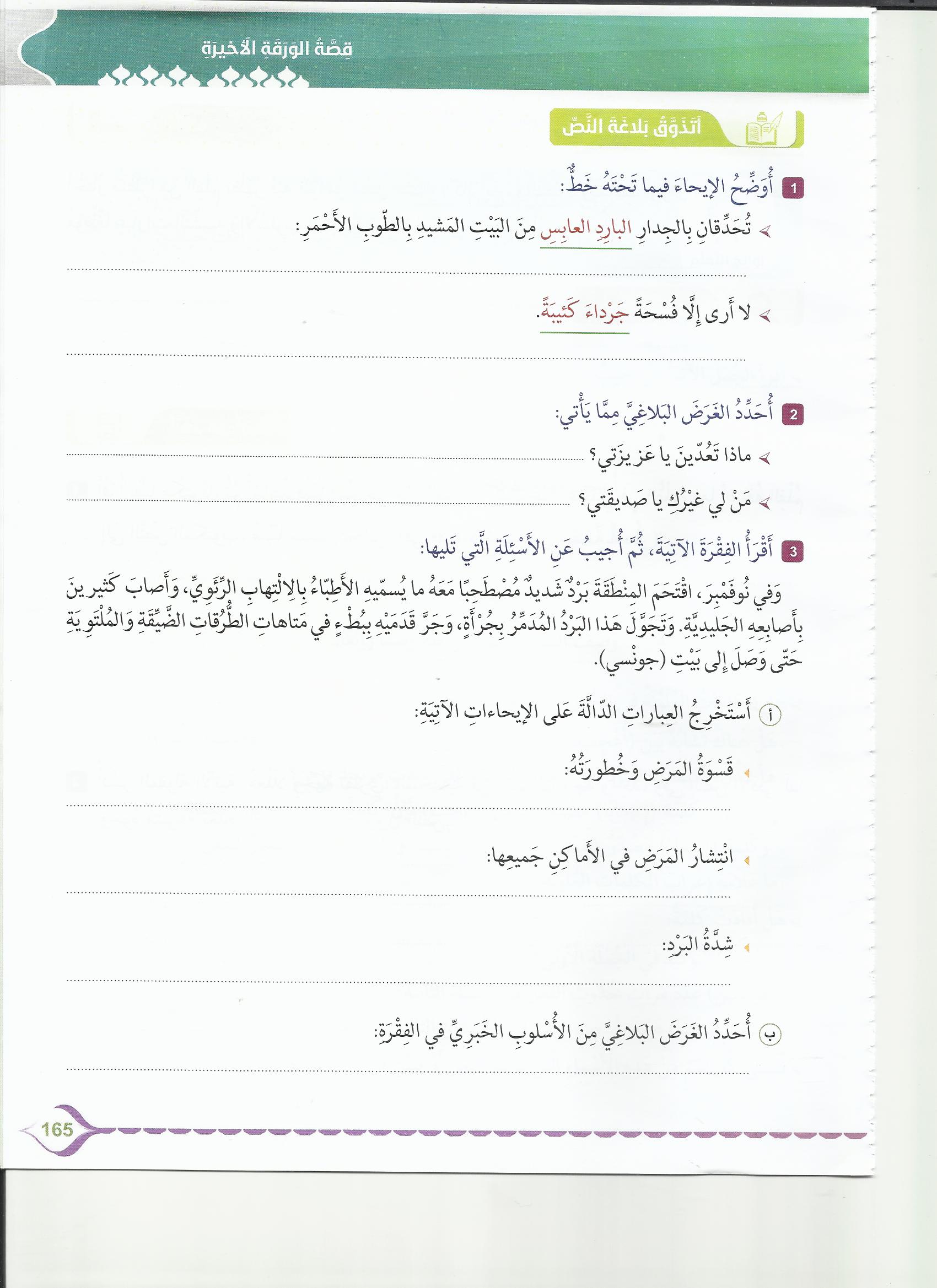 اليأس والحزن ، العزلة
عدم العطاء ، والتشاؤم
التعجب
النفي والإنكار
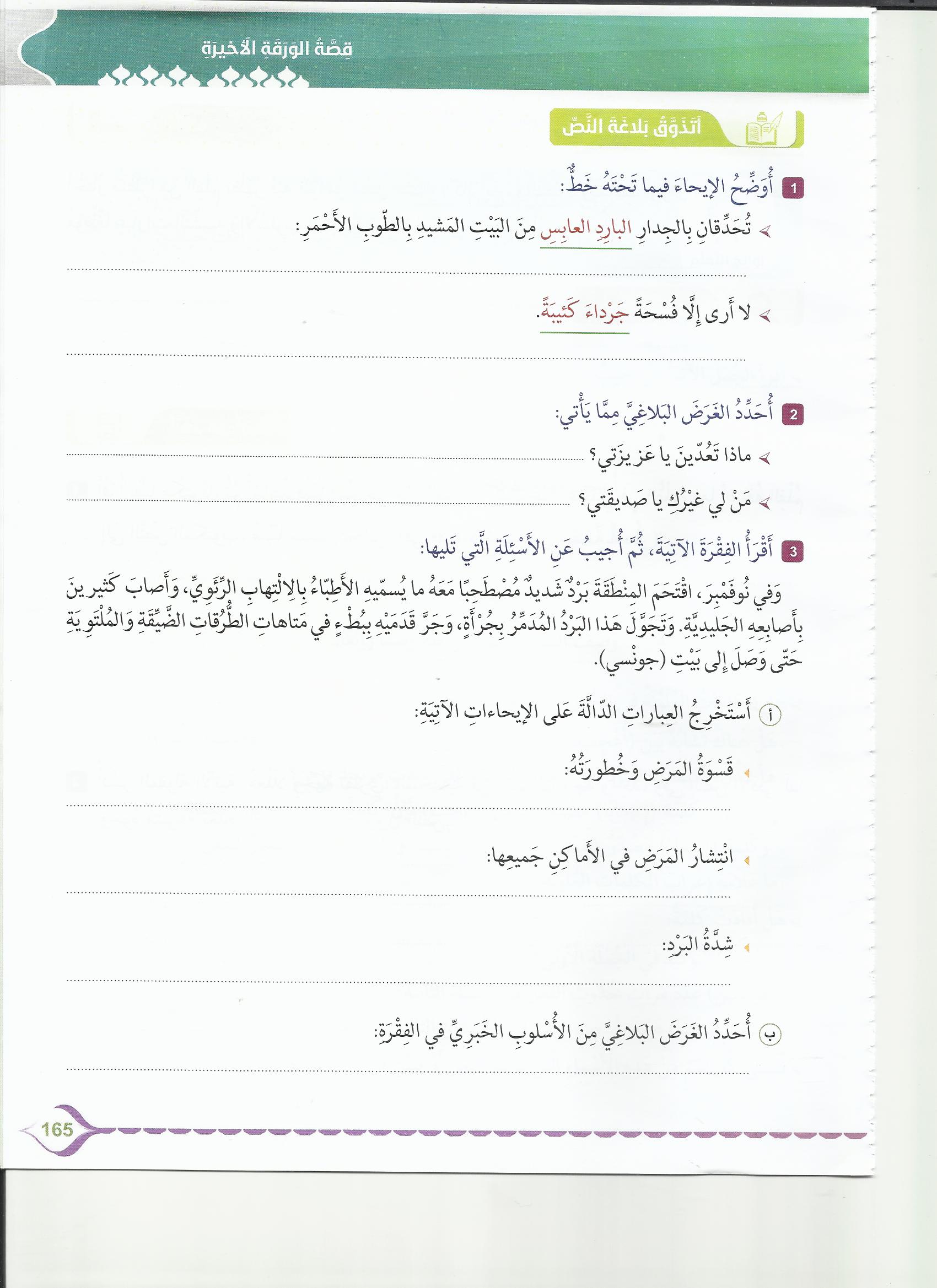 اقتحم المنطقة برد شديد \ أصاب كثيرين بأصابعه الجليدية
وجرّ قدميه ببطء في متاهات الطرقات الضيقة والملتوية .
البرد المدمر\ أصابعه الجليديه
بيان هول المصيبة والتألم لما حدث
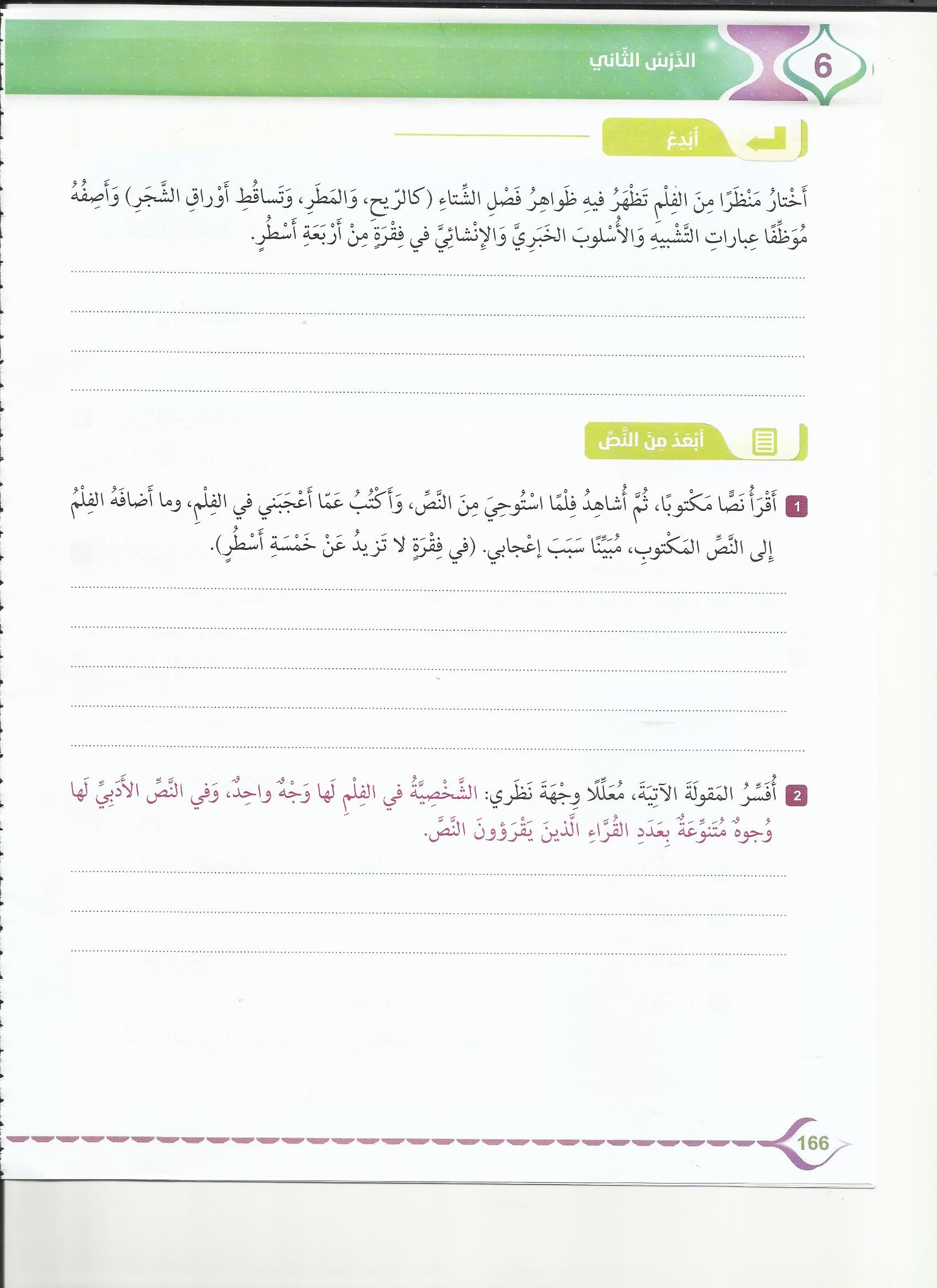 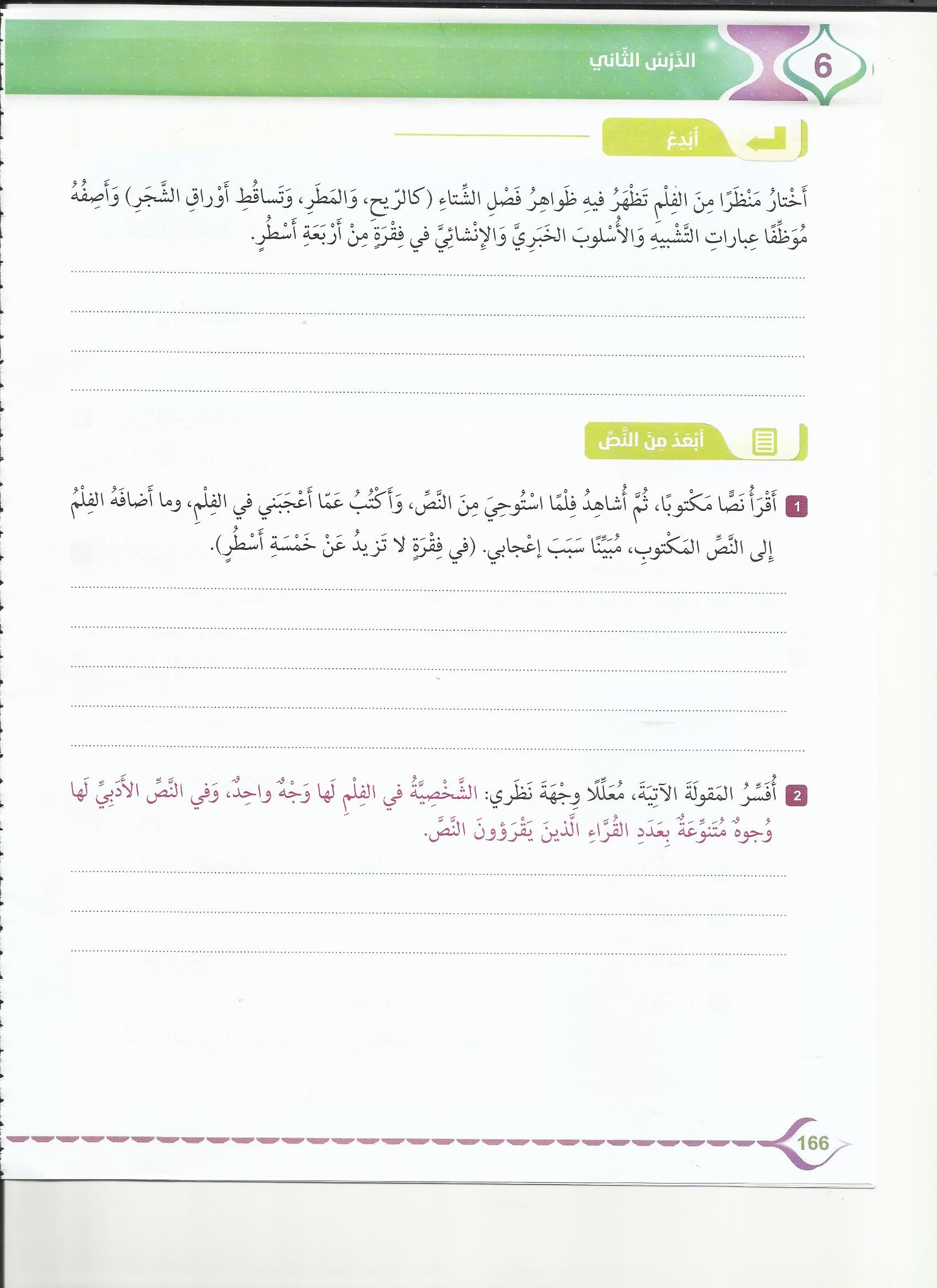 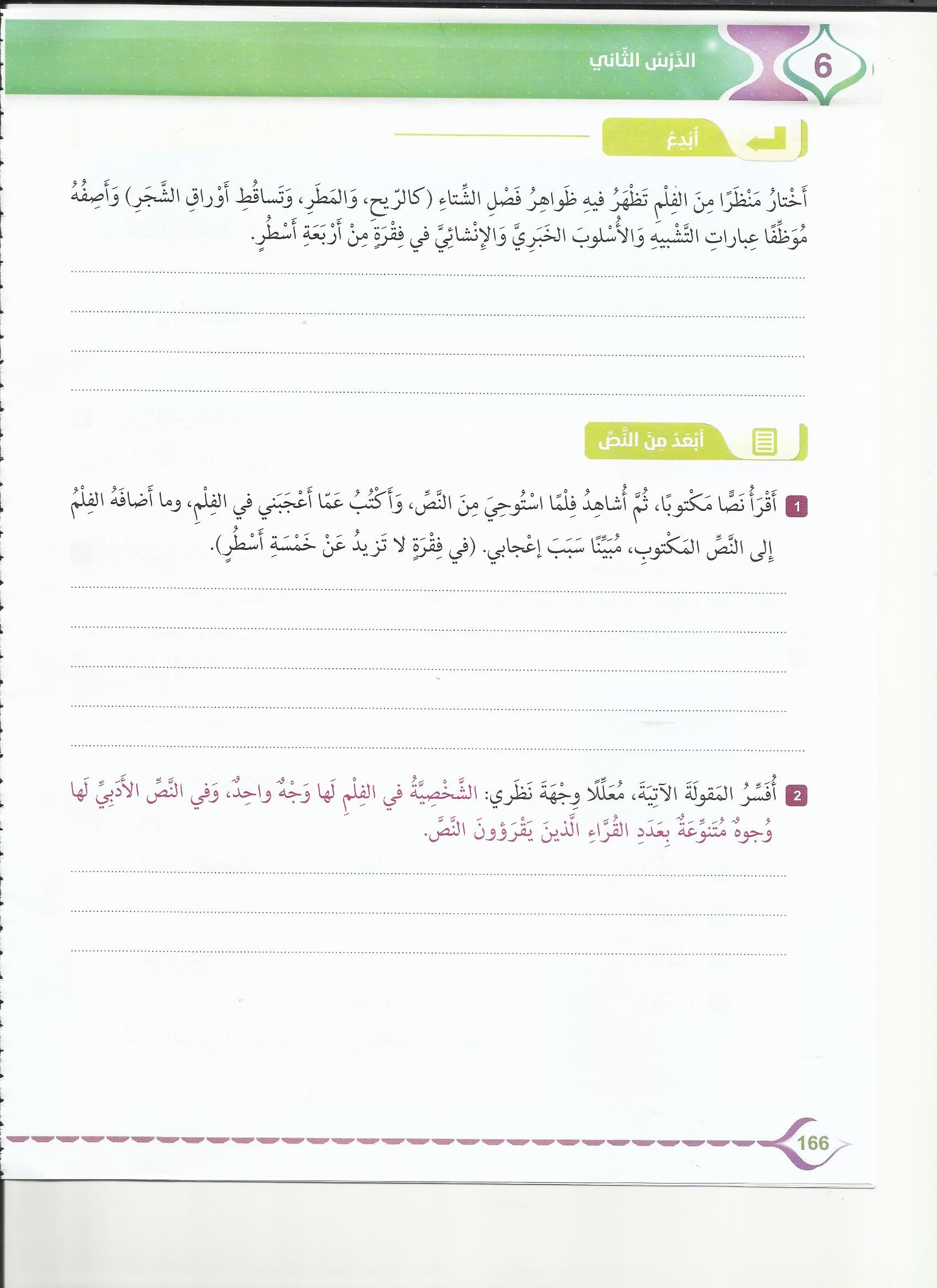 لأن الشخصية في الفلم تعبر عما بداخلها وعن قصدها بشكل واضح من خلال الصورة والإيحاءات ونبرة الصوت وغيرها ، أما الكتابة فهي مجردة من ذلك ولذا قد تفهم بعدة أوجه.